ELIC Luminosity and Electron Cooling
Ya. Derbenev and Y. Zhang


EIC Collaboration Meeting
Stony Brook University, January 10 to 12, 2010
Outline
Introduction

ELIC Luminosity Concept

Forming and Cooling of Ion Beams

Conceptual Design of ERL Circulator Cooler

Key Enabling Technologies and R&D

Summary
1. Introduction
Introduction: ELIC Luminosity
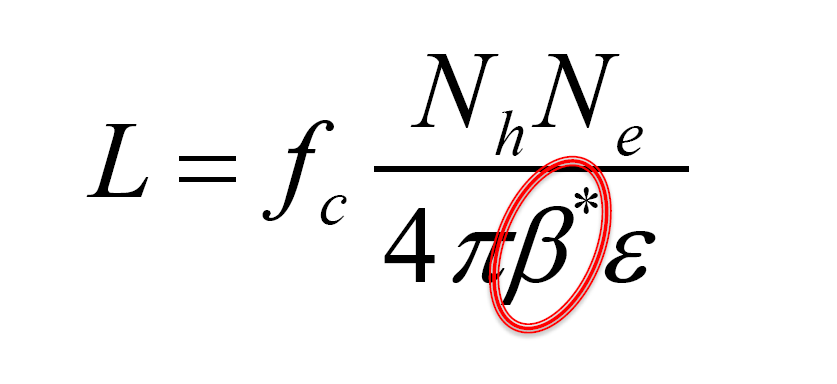 It is true that ELIC β*=5 mm is a factor of 25 to 50 smaller than other hadron colliders
However this is not whole story
Bunch repetition rate fc and bunch charges Nh, Ne also play very important role in ELIC design
Introduction
From the beginning, ELIC design effort has been focused on achieving very high luminosity, above 1034 /cm2/s, over a wide range of center-of-mass energy.

ELIC design concept is based on 
very high bunch repetition rate (for hadron colliders), 
very small beam spot sizes at collision points (β*=5 mm)
very short ion bunch (~5 mm RMS)
All proven in existing (lepton) colliders

Staged electron cooling is essential for such luminosity concept.

The design is optimized for taking maximum advantages of 
CEBAF high repetition CW electron beam 
a new facility of ion complex. 

For electron cooling, all technology issues are either already solved or have promising concepts
2. ELIC Luminosity Concept
B-Factories’ Success As A Role Model
B-factories (PEPII & KEKB, etc)

Asymmetric high energy lepton colliders (energy and beam current)

Pioneered a class of new technologies (crab cavity, etc.)

Highly succeed interaction region design

Unprecedented high luminosity, already over 2x1034 /cm2/s, the present world record

Planning for upgrade (Super-B factory) for reaching luminosity above 1036 /cm2/s, with more technology innovations (crab waist, etc.)
Key Factors for B-Factories’ Unprecedented High Luminosity
Very high bunch repetition rate (~ 500 MHz)

Very small β* (~6 mm) to reach very small spot sizes at collision points

Very short bunch length (σz~ β*) to avoid luminosity loss due to hour-glass effect (unless other mitigation schemes are used) 

Very small bunch charge for making very short bunch possible

High bunch repetition restores high average beam current and luminosity

Nature provides a very powerful helping hand -- synchrotron radiation damping,
B Factories and Super-B Factories
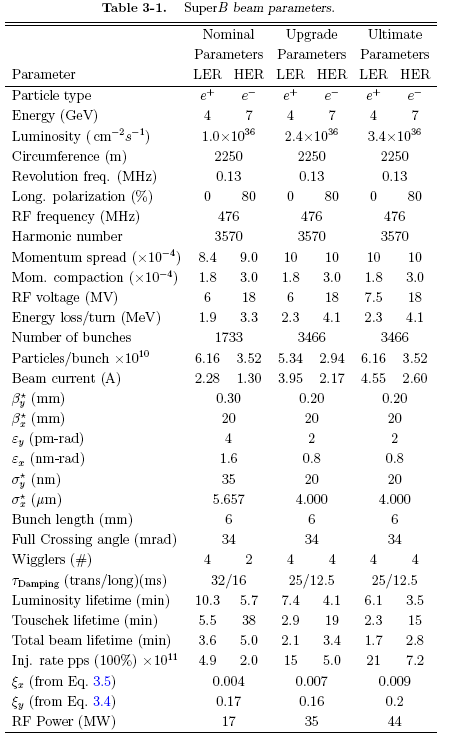 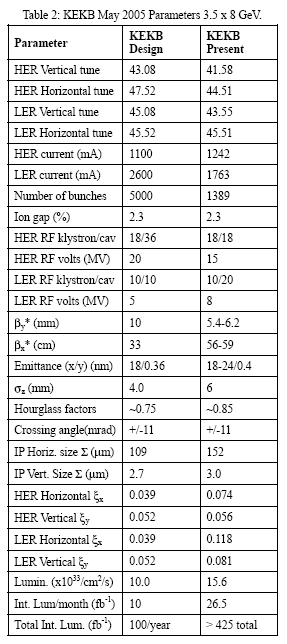 A factor of 30 reduction
How to Repeat B-Factories’ Success for Electron-ion Collision ELIC?
Do exactly the same things for electron/ion beams
Very high bunch repetition  (~499 MHz up to 1.5 GHz)
Very small β* for reaching very small bunch spot at collision points

Fortunately, we are able to make this happen
Electron beam from CEBAF is already a high repetition CW beam (up 1.5 GHz) 
Proton/ion beams from a new ion complex, which allows us to specially design to deliver same high repetition beams

But very unfortunately, 
Nature does not provide a radiation damping to ion beam in our desired energy range, we must introduce one
Choice of Short Ion Bunch with Small Charge
ELIC design choice (with a very small β*) 
A very short bunch length (same as β*) to minimize luminosity loss due to hour-glass effect
A small bunch charge to keep relatively small charge density for avoiding bad beam instability
Achieve high average beam current through high bunch repetition with relative small bunch charge

A short ion bunch with high charge (and high charge density) can lead to many bad things such as increasing single bunch instabilities, hard to form & cool, and heat-up by strong IBS . 

A long bunch, though can hold high charge, needs additional mitigations such as traveling final focusing, an unnecessary technical complication.
ELIC Design Parameters
High energy
Low energy
Medium energy
Current focus
Comparison of ELIC & eRHIC Ion beams
ELIC protons/bunch adjusted appropriately
With a smaller charge density, ELIC ion beam formation/cooling & dynamics should not be significantly different, if not better.
Similar or smaller charge density
eRHIC
Low repetition rate 
Super bunch charge 
Long bunch length, 
Large β*
ELIC
High repetition rate
Small bunch charge 
Short bunch length 
Small β*
Bottom line:
VS.
Achieving High Luminosity
ELIC design luminosity
		L~ 1035 cm-2 s-1          for high energy (250 GeV x 10 GeV)
		L~ 4x1034 cm-2 s-1    for medium energy (60 GeV x 3 GeV)

ELIC luminosity Concepts
High bunch collision frequency   (0.5 GHz, can be up to 1.5 GHz)
Short ion bunches   (σz ~ 5 mm) (also much smaller bunch charge)
Relative long bunch (comparing to beta-star) for very low ion energy
Strong final focusing   (β*y ~ 5 mm)
Large beam-beam parameters   (~0.01/0.1,  0.025/.1 largest achieved)

Need electron cooling of ion beams
Need crab crossing colliding beams

Large synchrotron tunes to suppress synchrotron-betatron resonances 
Equal (fractional) betatron phase advance between IPs
Special Considerations for ELIC
Electron and ion beams are still quite different
Electron/positron beams have (radiation) damping, ion beams don’t      (achieving & preserving the beam quality) 
	

Electron/positron beams have full energy injection, ion beams don’t	  (forming a stored beam)
		
	

B-factories and EIC are also different
Distance between the final focusing magnets and a collision point in EIC is much larger than the B-factory, so chromaticity is huge.
Electron Cooling
SRF Linac, Staged Cooling
Chromatic Compensation
3. Forming and Cooling of ELIC Ion Beams
Forming Ion Beams With Cooling
SRF Linac
cooling
source
To high energy ion collider ring
(for Full Energy EIC@JLab)
pre-booster-Accumulator ring
Booster-low energy collider ring
Medium energy ion collider ring
Mature or state-of-art, except this
Stacking/cooling Ion Beam in Pre-booster/Accumulator Ring
Accumulation of 1 A coasted beam in pre-booster 
Polarized p, d:   stripping injection from negative ion source after linac
Other ions:        must use DC electron cooling

Multi-turn (~10) pulse injection from linac
Damping/cooling of injected pulse
Accumulating beam at space charge limited emittance

 Accelerating to 3 GeV/c 
 Fill large booster/low energy collider ring, then accelerate
 Switch to collider ring for energy booster,
 RF bunching and initial/continuous cooing
Pre-booster/Accumulator-ring
An advanced concept
Overcoming space charge by accumulating low temperature, large area beam in ring with circular betatron modes
[Speaker Notes: An advanced stacking/cooling concept:
Overcoming space charge, by accumulating low temperature, large area beam in ring with circular betatron modes]
Initial, Final & Continuous Cooling of Ion Beam in ELIC Collider Ring
4. Conceptual Design of ERL   Circulator Electron Cooler
Design Choice of ELIC e-Cooler
Design Requirements and Challenges
Electron beam current
up to 3 A  CW beam at 499 MHz repetition rate
About 5 nC bunch charge (possible space charge issue at low energy)
About  260 kC/day from source/injector (state-of-art is 0.2 kC/day)

Energy of cooling electron beam
up to 6.7 MeV for cooling low energy (12 GeV/c) ELIC
up to 33 MeV for cooling medium energy (60 GeV/c) ELIC

Beam power
Need 100 to 400 MW for cooling 60 to 250 GeV/c ELIC

Design Choice:   ERL Circulator Cooler (ERL-CC)
Energy Recovery SRF Linac (ERL) to solve RF power problem
Circulator-cooler ring for reducing average current from source/ERL

         ERL-CC can provide the required high cooling current while consuming low RF power!
High Current & Lifetime of injector
High RF Power
ERL Based Circulator e-Cooler
solenoid
ion bunch
electron bunch
Electron circulator ring
Cooling section
Fast beam kicker
Fast beam kicker
Circulator ring by-pass
Path length adjustment
(synchronization)
energy recovery path
SRF Linac
electron injector
dump
ELIC Cooler Design Parameters
Number of turns in circulator cooler ring is determined by degradation of electron beam quality caused by inter/intra beam heating up and space charge effect.
 
Space charge effect could be a leading issue when electron beam energy is low.

It is estimated that beam quality (as well as cooling efficiency) is still good enough after 100 to 300 turns in circulator ring. 

This leads directly to a 100 to 300 times saving of electron currents from the source/injector and ERL.
5. Key Technologies and Critical R&D
Enabling Technologies and R&D
Making of a cooling electron beam
A high bunch-charge and high repetition source/injector
Energy recovery linac 
Fast kicker

Stability of cooling beam in a circulator ring
Single (electron) & coupled (electron-ion) instabilities
Long term space charge effect & beam quality degradation
Beam heat-up by IBS

Efficiency of cooling at medium ion energy
Cooling rate as a function of energy (state-of-art is 4 MeV at Fermilab)
Cooling efficiency as a function of turns in the circulator ring
Staged cooling (at injection & final energy, during collision) 

New Concepts and Schemes
Flat-to-round beam transform and reduction of space charge effect
Electron Source/Injector
solenoids
SRF modules
300keV DC gun
buncher
quads
ELIC CCR driving injector
10 mA@1.667 MHz, up to 33 (125) MeV energy 
5 nC bunch charge, magnetized
Challenges
Source life time:  0.86 kC/day (state-of-art is 0.2 kC/day)
	 source R&D, & exploiting possibility of increasing evolutions in CCR 
Conceptual design
High current/brightness source/injector is a key issue of ERL based light source applications, much R&D has been done
We adopt light source injector as a baseline design of CCR driving injector 
Beam qualities should satisfy electron cooling requirements (based on previous computer simulations/optimization) 
Bunch compression may be needed.
Energy Recovery Linac
JLab is world leader in ERL technology !
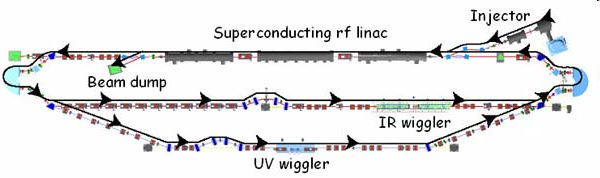 JLab FEL Program
Energy Recovery
SRF ERL based FEL 
High average power, up to14 kW (world record)
mid-infrared spectral region
Extension to 250 nm in the UV is planned
Photocathode DC injector, 10 mA class CW beam, sub-nC bunch charge
Beam energy up to 200 MeV, energy recovery
Next proposal: 100kW average power, 100 mA CW beam. ERL, nC-class bunch charge
Test Facility for Circulator Cooling Ring
A test facility for an ERL circulator cooler utilizing JLab FEL facility is under consideration. Additional hardware cost is moderate. 
Focusing of this test facility will be studies of 
Dynamics of electron beam in the circulator ring (space charge effect, single bunch instabilities, IBS heating up, etc.)
Lifetime of electron source/injector
test of fast kicker.
Transverse focusing lattice
Diagnostic elements
Using JLab FEL ERL facility or a new SRF module
fast kicker
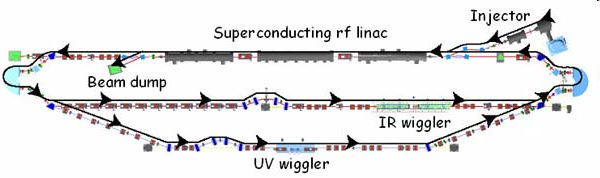 Ultra Fast RF Kicker
Goal: Development of a sub-ns pulse of 20 kW &15 MHz to drive a RF kicker 

Leading candidate of a technical solution: 
State-of-Art RF chirp technique is able to produce ~2 ns, 11 kW RF pulses at a 12 MHz repetition rate, very close to ELIC requirement. 

Helically-corrugated waveguide (HCW) serves to further compress the output pulse without excessive loss. Up to 10 kW power have been created

Development plans include studies of HCW, optimization of chirp techniques, and generation of 1-2 kW peak output powers as proof of concept.
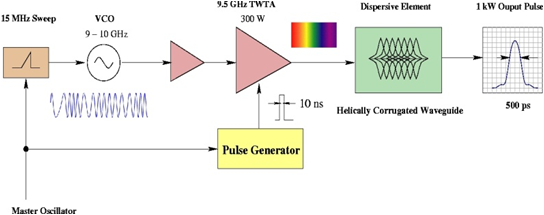 (J. Musson, JLab, EE)
Ultra-Fast Beam-Beam Kicker
A short (1~ 3 cm) target electron bunch passes through a long (15 ~ 50 cm) low-energy flat bunch at a very close distance, receiving a transverse kick

The kicking force is


   integrating it over whole kicking bunching gives the total transverse momentum kick

Proof-of-principle test of this fast kicker idea can be planned. Simulation studies will be initiated.
F
surface charge density
v≈c
h
D
kicking beam
σc
v0
L
V. Shiltsev, NIM 1996
Advanced Cooling Concepts
Staged cooling
Start (longitudinal) electron cooling at injection energy in collider ring
Continue electron cooling after acceleration to high energy
Sweep cooling 
After transverse stochastic cooling, ion beam has a small transverse temperature but large longitudinal one. 
Use sweep cooling to gain a factor of longitudinal cooling time 
Dispersive cooling 
compensates for lack of transverse cooling rate at high energies due to large transverse velocity spread compared to the longitudinal (in rest frame) caused by IBS
Flat beam cooling (for high energies)
based on flattening ion beam by reduction of coupling around the ring 
IBS rate at equilibrium reduced compared to cooling rate
Matched cooling (low energies)
based on use of circular modes optics of ions matched with solenoid of cooling section
separates cooling of beam temperature from cooling (round) beam area
results in removal temperature limit due to space charge (strong reduction of achievable 4D emittance)
[Speaker Notes: Matched cooling]
Flat-to-Round Beam Transform & Reduction of Space Charge Effect
Flat colliding ion beam and space charge
Colliding ion beam should be flat at interaction point in order to match flat electron beam (due to synchrotron radiation)
Space charge tune shift is a leading limiting factor for low energy ion beam, and it further effect luminosity of the collider
Flat beam enhances space charge tune-shift . i.e., Laslett tune-shift is determined by smaller transverse dimension 

 Luminosity optimization: flat-to-round transform
    if colliding ion beam can be arranged as
flat at interaction point     matching flat electron beam
Round in the storage       maintaining large transverse beam area 				           for overcoming space charge 

Technical feasibility
circular  (100% coupled) optics (ring) under matched cooling
Special adapters to converting round beam to flat beam and back to round beam at collision point
Summary
ELIC Luminosity should be able to reach 4x1034 cm-2s-1 at medium energy range (60x3~5 GeV2) for e-p collisions, achieved through 
high repetition CW electron and ion beam 
very strong vertical final focusing (β*=5 mm) 
very short bunch length (~5 mm)

Electron cooling is essential for forming (through stacking and accumulating) and cooling of the ion beam for ELIC. 

Conceptual design of an ERL circulator cooler has been proposed to provide a high average current (3 A) cooling beam with energy up to 33 MeV.

Key enabling technologies includes electron source/injector, ERL, and ultra-fast kicker, either already existing or having promising conceptual designs.  Thus cooler design is technical feasible. 

Beam dynamics of circulating electron beam, cooling efficiency and design optimization are main R&D issues.
Backup Slides
ELIC Study Group
A. Afanasev, A. Bogacz, J. Benesch, P. Brindza, A. Bruell, L. Cardman, Y. Chao, S. Chattopadhyay, E. Chudakov, P. Degtiarenko, J. Delayen, Ya. Derbenev, R. Ent, P. Evtushenko, A. Freyberger, D. Gaskell, J. Grames, L. Harwood, T. Horn, A. Hutton, C. Hyde, R. Kazimi, F. Klein, G. A. Krafft, R. Li, L. Merminga, J. Musson, A. Nadel-Turonski, M. Poelker, R. Rimmer, C. Tengsirivattana, A. Thomas, M. Tiefenback, H. Wang, C. Weiss, B. Wojtsekhowski, B. Yunn, Y. Zhang - Jefferson Laboratory staffs and users 
	W. Fischer, C. Montag -  Brookhaven National Laboratory
	V. Danilov - Oak Ridge National Laboratory 
	V. Dudnikov - Brookhaven Technology Group
	P. Ostroumov - Argonne National Laboratory
	V. Derenchuk - Indiana University Cyclotron Facility
	A. Belov - Institute of Nuclear Research, Moscow, Rssia 
	V. Shemelin - Cornell University
ELIC Design Goals
Energy
Wide CM energy range between 10 GeV and 100 GeV
High energy:             up to 10 GeV e    on    250 GeV p or 100 GeV/n ion
Medium energy:        up to 11 GeV e    on    60 GeV p or 30 GeV/n ion
Low energy:              3 to 10 GeV e      on    3 to 12 GeV/c p (and ion)

Luminosity 
1033 up to 1035 cm-2 s-1 per interaction point
Multiple interaction points

Ion Species
Polarized H, D, 3He, possibly Li
Up to heavy ion A = 208, all striped

Polarization
Longitudinal at the IP for both beams, transverse of ions
Spin-flip of both beams
All polarizations >70% desirable

Positron Beam desirable
EIC@JLab: Low to Medium Energy
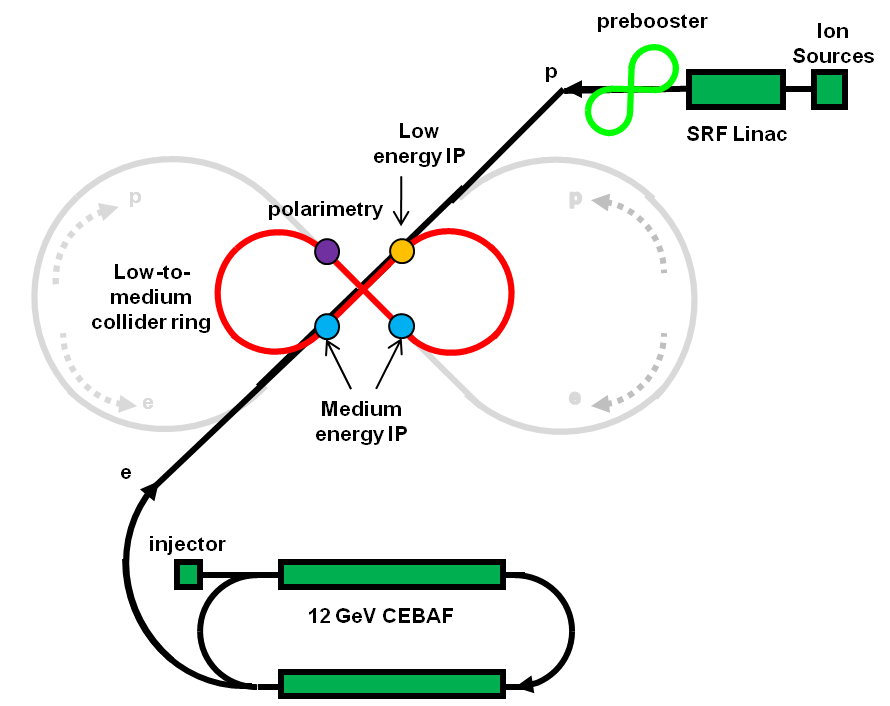 Three compact rings:
 3 to 11 GeV electron
 Up to 12 GeV/c proton (worm)
 Up to 60 GeV/c proton (cold)
EIC@JLAB: Low to Medium Energy
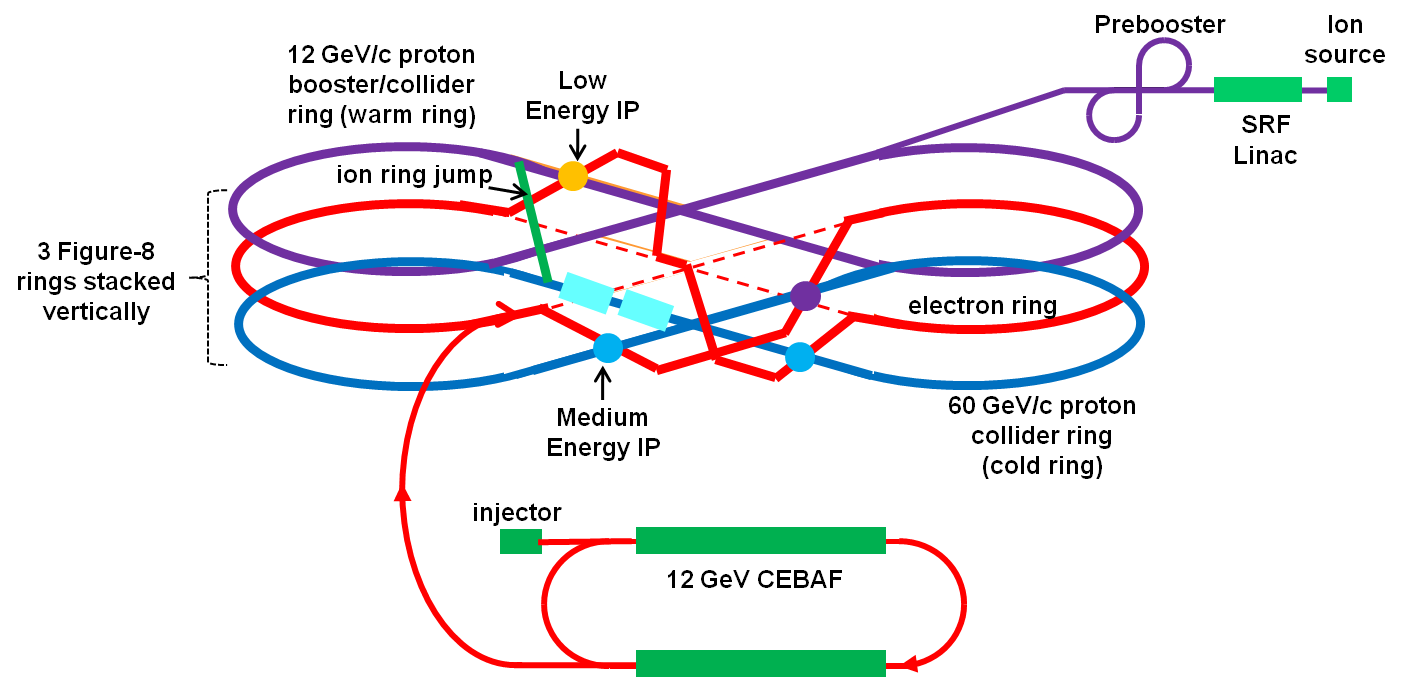 polarimetry
ELIC Ring-Ring Design Features
Unprecedented high luminosity
Electron cooling is an essential part of ELIC
Up to four IPs (detectors) for high science productivity
“Figure-8” ion and lepton storage rings 
Ensure spin preservation and ease of spin manipulation 
No spin sensitivity to energy for all species.
Present CEBAF injector meets storage-ring requirements
12 GeV CEBAF can serve as a full energy injector to electron ring
Simultaneous operation of collider & CEBAF fixed target program.
Experiments with polarized positron beam are possible.
Circulator Ring & Synchronization
Transverse focusing lattice
Bunch In/out kicking 
An ultra fast kicker switches electron bunches in and out circulator ring.

Deflecting angle should be large enough to separate outgoing bunches from circulating bunches and be further deflected by a dipole 

Duration of kicking should be less than bunch spacing (~1/500MHz = 2 ns)
Synchronization
Bunch spacing depends on beam energy. There is about 1.8 mm difference when energy is boosted from 12 to 60 GeV/c
 
A 10m dog-lag lattice or loops in arc must be introduced to ensure electron-ion synchronization at cooling section.

Maximum deflecting angle is 13º, providing total 26cm path length adjustment.
Kicker Parameter